УСУ  ГБОУ  СОШ  с.  Новодевичье,м.р.  Шигонский  Самарской  области
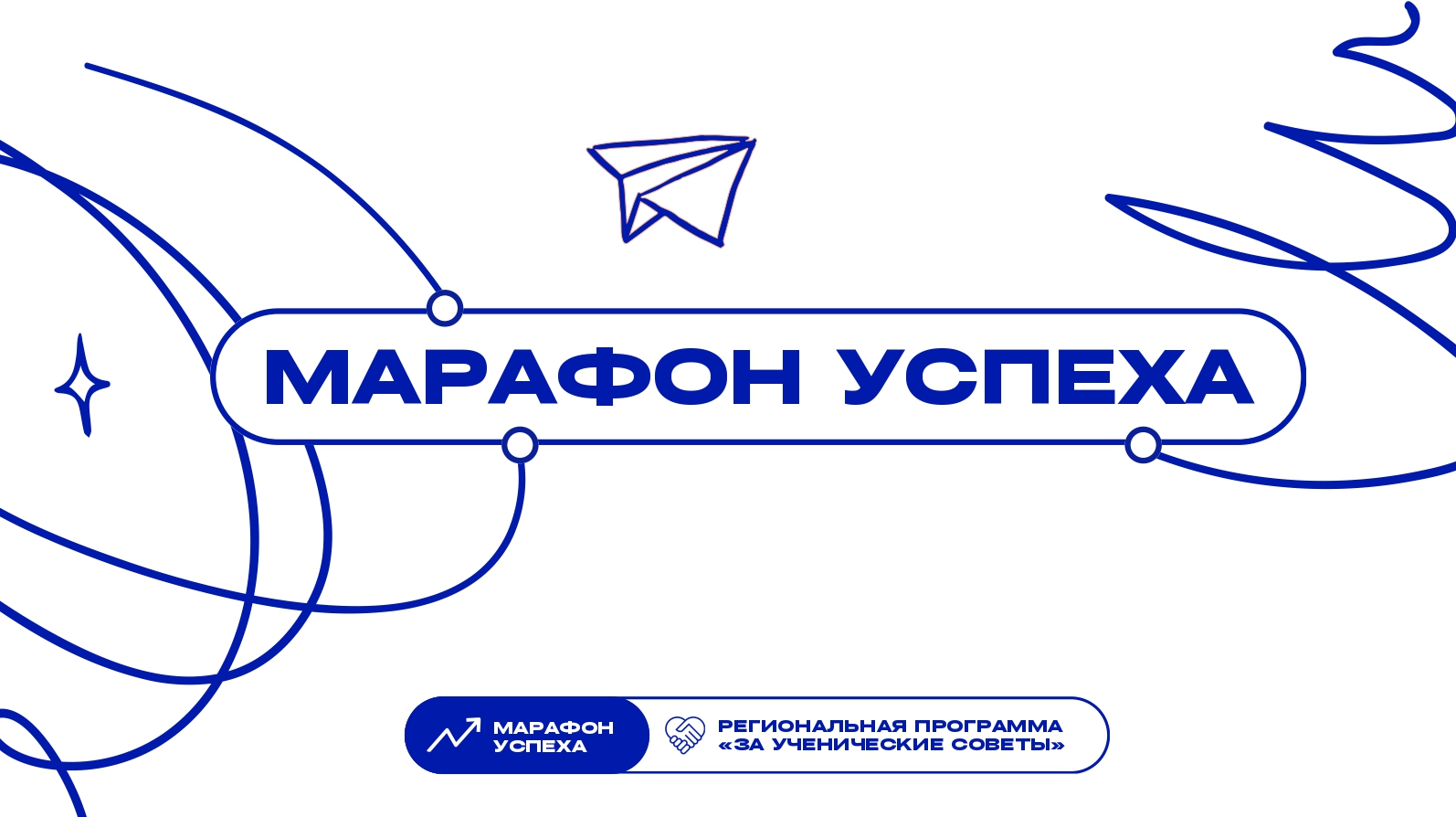 Школа  будущего
Личное  пространство  на  переменах
Занятия  по  интересам
Современные  классы
СПОРТИВНАЯ  ПЛОЩАДКА  ПО  ИНТЕРЕСАМ
ШКОЛА  МЕЧТЫ (бассейн)
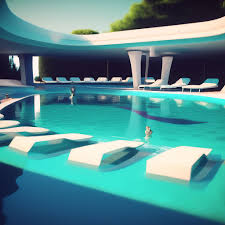 ШКОЛА  МЕЧТЫ  (класс  робототехники)
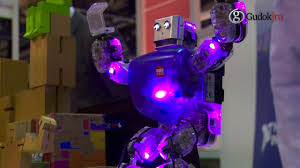 Чек-лист  «школа  мечты»
-современное  пространство
-Современная  среда обучения
-В школе учат, а не обучают
- Правила, созданные вместе и одинаковые для всех
-Школа дает практический опыт
-Программа строится вокруг «больших идей»
-Меняется мир —меняется образование
--включить программирование в школьную программу
-Спорт-залог  здоровья
Индивидуальные образовательные траектории
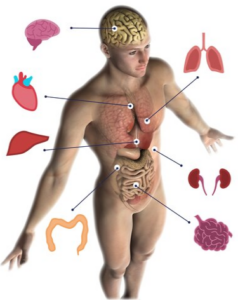 Забудьте об одинаковых для всех программах и скучных учебниках. Школа будущего будет ставить во главу угла индивидуальность каждого ученика. Технологии искусственного интеллекта (ИИ) уже сегодня способны анализировать способности и интересы детей, предлагая им персональные образовательные траектории.
Хочешь стать биологом? Твой виртуальный помощник подберет увлекательные курсы, интерактивные симуляции и даже организует онлайн-встречу с именитым ученым. Мечтаешь о карьере архитектора? Виртуальная реальность позволит проектировать здания будущего и «прогуливаться» по ним, а 3D-принтеры — создавать макеты своими руками.
Геймификация образования — играючи учимся
Зачем зубрить скучные правила, если можно изучать иностранные языки, спасая принцесс в виртуальных мирах, а математические формулы осваивать, строя космические корабли в онлайн-играх? Геймификация — это не просто способ развлечь детей, а эффективный метод обучения, который делает процесс увлекательным и мотивирует на достижение результата. Дети, увлеченные игрой, даже не заметят, как усвоят новый материал, а заодно разовьют логику, стратегическое мышление и умение работать в команде.
Учиться всегда и везде
В школе будущего не будет жесткого расписания и стен, ограничивающих доступ к знаниям. Онлайн-платформы позволят учиться в любое время и в любом месте, выбирая удобный формат и темп обучения. Дети из отдаленных уголков планеты получат доступ к качественному образованию, а люди всех возрастов смогут постоянно развиваться и осваивать новые профессии.
Какие технологии уже меняют образование?
Заглядывая в будущее образования, мы часто представляем фантастические картины с летающими учебниками и роботами-учителями. Но правда в том, что революция уже началась! Современные технологии все активнее внедряются в учебный процесс, делая его более увлекательным, интерактивным и доступным. Давайте посмотрим, какие инструменты уже сегодня меняют облик привычной школы.
Образование без границ: к чему готовиться?
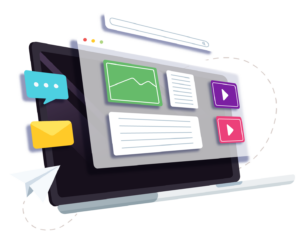 Школа будущего — это не просто место, где дети получают знания. Это пространство для творчества, исследований, общения и самореализации. Технологии — это всего лишь инструменты, которые в умелых руках помогут сделать образование более персонализированным, увлекательным и доступным для каждого ребенка.
Что ждет нас в будущем? Новые вызовы и удивительные открытия! Главное — быть готовыми к переменам и использовать все возможности, которые они открывают.